“Design and Make”: Upcycling of Waterworks Sludge
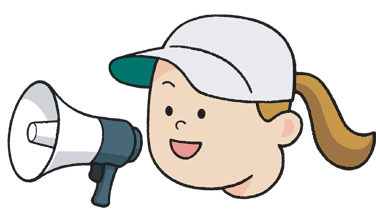 Student Worksheet
Name
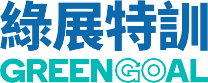 Multiple choice: Put a “
” in the box for the correct answer
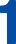 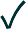 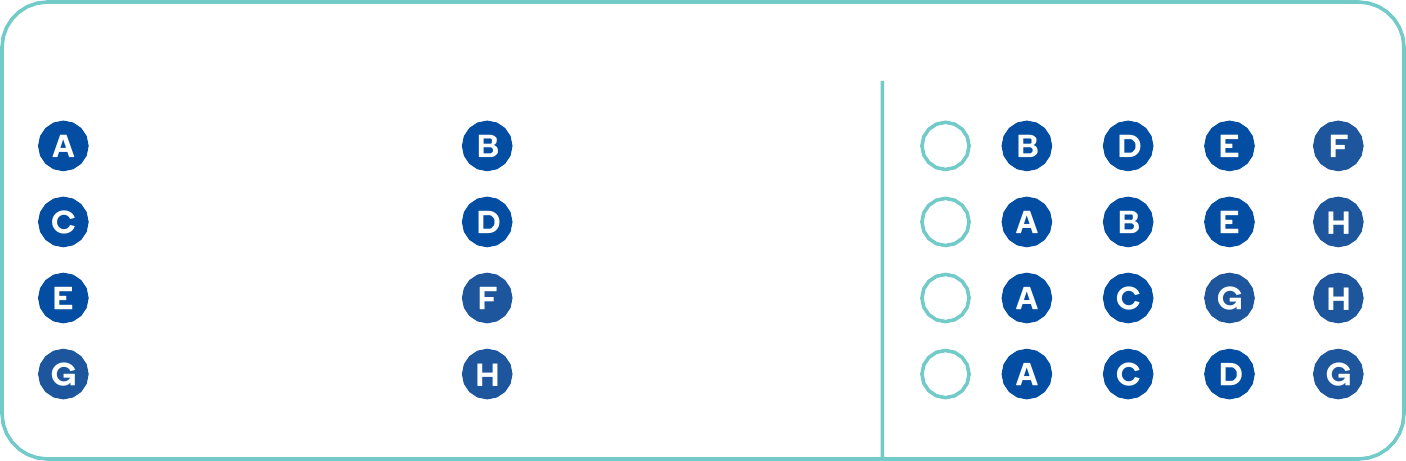 1. Which of the followings are special wastes?
,
,
,
,
,
,
,
,
,
,
,
,
Animal carcasse
Yard waste
Radioactive waste
Food waste
Thermal paper
Construction waste
Waste tyres
Sewage sludge and
waterworks sludge
2. Which of the following is the correct concept of “Reduce”?
Separate and recycle waste and put into corresponding recycling facilities
Avoid disposal of useful items
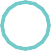 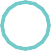 Replace environmentally harmful or wasteful items with those that are harmless to nature
Minimise the use of unnecessary items or energy
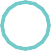 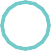 3. Which of the following is the correct concept of “Reuse”?
Reuse items before they become waste
Separate and recycle waste and put into corresponding recycling facilities
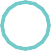 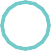 Replace environmentally harmful or wasteful items with those that are harmless to nature
Minimise the use of unnecessary items or energy
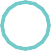 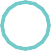 4. Which of the following is the correct concept of “Recycle”?
Separate and recycle waste and put into corresponding recycling facilities
Avoid disposal of useful items
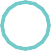 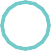 Replace environmentally harmful or wasteful items with those that are harmless to nature
Minimise the use of unnecessary items or energy
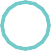 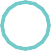 5. Which of the following is the correct concept of “Replace”?
Separate and recycle waste and put into corresponding recycling facilities
Avoid disposal of useful items
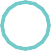 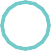 Replace environmentally harmful or
wasteful items with those that are
harmless to nature
Minimise the use of unnecessary items or energy
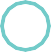 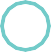 6. Which of the following is the correct concept of “Upcycling”?
Transforming waste into innovative new products with new value
Separate and recycle waste and put into corresponding recycling facilities
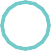 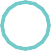 Replace environmentally harmful or
wasteful items with those that are
harmless to nature
Minimise the use of unnecessary items or energy
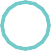 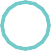 7. Which of the following is an example of upcycling?
New fabric product made out of
leftover fabric scraps
Create storage containers in the shape of birds from aluminium cans
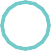 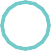 New wallet made out of leftover wallpaper
All of the above
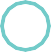 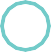 8.  Please arrange the most preferable waste reduction methods according to the 4R principle.
Recycle
Replace
Reuse
Reduce
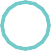 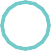 Reduce
Reuse
Replace
Recycle
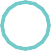 Replace
Recycle
Upcycle
Reduce
Upcycle
Recycle
Reuse
Reduce
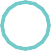 9. What kind of waste is being treated by T·PARK ?
Dewatered sludge
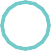 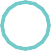 Construction waste
Food waste
All of the above
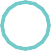 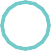 10. Which of the following is the operation process of T·PARK?
Flue gas treatment and power generation
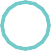 Incineration
Ash and residue handling
Sludge reception
Flue gas treatment and power generation
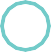 Incineration
Ash and residue handling
Sludge reception
Flue gas treatment and power generation
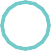 Incineration
Ash and residue handling
Sludge reception
Flue gas treatment and power generation
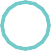 Incineration
Ash and residue handling
Sludge reception
11. How does T·PARK generate electricity through incineration?
Heat energy generated by the incineration process boils the water to produce steam, which then passes through a turbine to generate electricity
Use ashes to drive the generator through gears
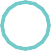 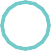 Use steam generated during the incineration process to drive gears for transporting coal to the generator
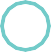 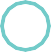 Use coal to generate electricity
12. What kind of incineration technology is used in T·PARK and what temperature will it reach within a short period of time?
Waste incineration; above 600o C
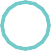 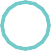 Waste incineration; above 850o C
Fluidised bed incineration; above
600o C
Fluidised bed incineration; above 850o C
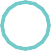 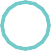 13. According to the Monitoring of Solid Waste in Hong Kong 2022 published by the Environmental Protection Department, what is the percentage of special waste accounted in the total amount of waste disposed of at landfills?
0.6%
2.5%
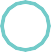 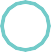 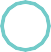 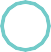 5%
3%
14. According to the Monitoring of Solid Waste in Hong Kong 2022 published by the Environmental Protection Department, which of the following special wastes attribute to the highest average daily disposal quantity (including both disposed of and not disposed of at landfills)?
Incineration ash and stabilised residue
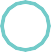 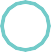 Dewatered sewage sludge
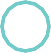 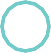 Grease trap waste
Livestock waste
15. Which of the following special waste has a higher average daily quantity (not disposed of at landfills) and what is the treatment method?
Incineration ash and pulverised fuel ash, incinerated at T·PARK
Dewatered sewage sludge, incinerated at T·PARK
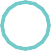 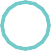 Incineration ash and pulverised fuel ash, used to manufacture concrete or stored in lagoon
Dewatered sewage sludge, used to manufacture concrete or stored in lagoon
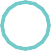 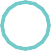 16. Which of the following is the treatment method for sewage sludge generated from sewage treatment works in Hong Kong?
Disposed of at landfills
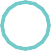 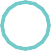 Incineration
Concrete manufacturing, stored in lagoon
Export to oversea
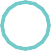 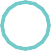 17. According to the Monitoring of Solid Waste in Hong Kong 2022 published by the Environmental Protection Department, what is the average daily quantity of dewatered sludge disposed of at landfills in Hong Kong?
0 tonnes
68 tonnes
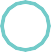 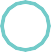 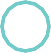 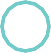 27 tonnes
34 tonnes
18. Which of the following is the treatment method of the waterworks sludge generated from water treatment works in Hong Kong?
Disposed of at landfills
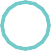 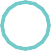 Incineration
Concrete manufacturing, stored in lagoon
Export to oversea
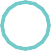 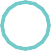 19. According to the Monitoring of Solid Waste in Hong Kong 2022 published by the Environmental Protection Department, what is the average daily quantity of dewatered waterworks sludge disposed of at landfills in Hong Kong?
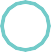 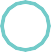 30 tonnes
67 tonnes
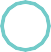 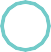 72 tonnes
87 tonnes
Short questions
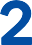 1.	Which of the existing waste treatment facility in Hong Kong can turn special wastes to energy or resources?
2.	If the sludge generated from the sewage treatment works is not incinerated at   T· PARK and is directly disposed of at landfills, please elaborate on the negative environmental impacts.
Open-ended question
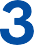 1. What would you propose to optimise the future waste management policy in Hong Kong to reduce the disposal of special waste (such as waterworks sludge or sewage sludge) at landfills so as to alleviate the pressure on landfills?
“Design and Make”: Upcycling of Waterworks Sludge
Experimental Data Sheet I (A)
Method 1: Determine the Material Ratio using Weights
Conclusion: The optimal material ratio of waterworks sludge to sand is

	 ,
in which the eco-coaster breaks when 	 g of weight drops vertically at a height of 	 m.
“Design and Make”: Upcycling of Waterworks Sludge
Experimental Data Sheet I (B)
Method 2: Determine the Material Ratio without using Weights
Conclusion: The optimal material ratio of waterworks sludge to sand is

	 ,


in which the eco-coaster breaks when dropped vertically at a height of 	 m.
“Design and Make”: Upcycling of Waterworks Sludge
Experimental Data Sheet II (A)
Method 1: Determine the Material Ratio using Weights
Based on the results of Experiment (I), the optimal material ratio for eco-coasters is
	 .
Conclusion:

Hardness of eco-coasters (can / cannot) be enhanced through curing,

the optimal curing duration for eco-coasters is 	 ,

in which the eco-coaster breaks when 	 g of weight drops vertically at a height of 	 m.
“Design and Make”: Upcycling of Waterworks Sludge
Experimental Data Sheet II (B)
Method 2: Determine the Material Ratio without using Weights
Based on the results of Experiment (I), the optimal material ratio for eco-coasters is
	 .
Conclusion:

Hardness of eco-coasters (can / cannot) be enhanced through curing,

the optimal curing duration for eco-coasters is 	 ,


in which the eco-coaster breaks when dropped vertically at a height of 	 m.
Experiment (III): Comparing the water absorbency level of eco-coasters and market available
coasters
Water absorption
capacity (g)
Water absorption
time (Back) (min:sec)
, water absorption time:
, water absorption capacity:
Water absorption
time (Front) (min:sec)
“Design and Make”: Upcycling of Waterworks Sludge
Origin
Coaster with the shortest absorption time:
Coaster with the highest absorption capacity:
Brand
Experimental Data Sheet III
Diatomaceous
earth coaster
Eco-coaster IV
Eco-coaster VI
Eco-coaster III
Eco-coaster V
Eco-coaster II
Eco-coaster I
Ceramic
coaster
Group
VI
IV
III
V
II
I
36
“Design and Make”: Upcycling of Waterworks Sludge
Extended Activity
Experimental Data Sheet - Sound insulation test
When no eco-acoustic block was placed, 	dB was recorded;
When eco-acoustic blocks were placed, an average of 	 dB was recorded; The lowest of which is 	dB and the highest is 		 dB.

Conclusion: Based on the above test, eco-acoustic block (has / does not have) sound
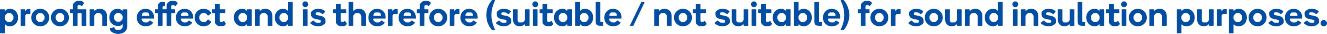 12